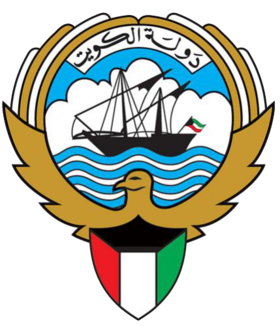 Module 1
Unit 2
Life Events
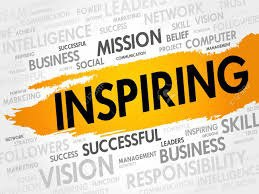 Writing
 SB./P. 26
What do you think of these people?
     *Are they famous ? Why?  
* How did they inspire you ?
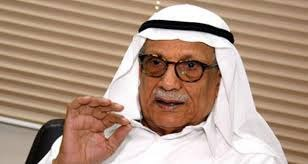 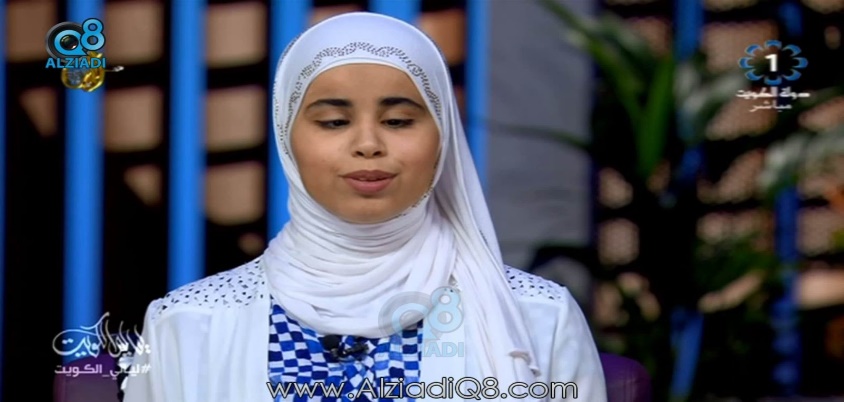 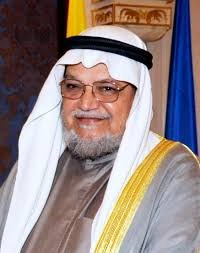 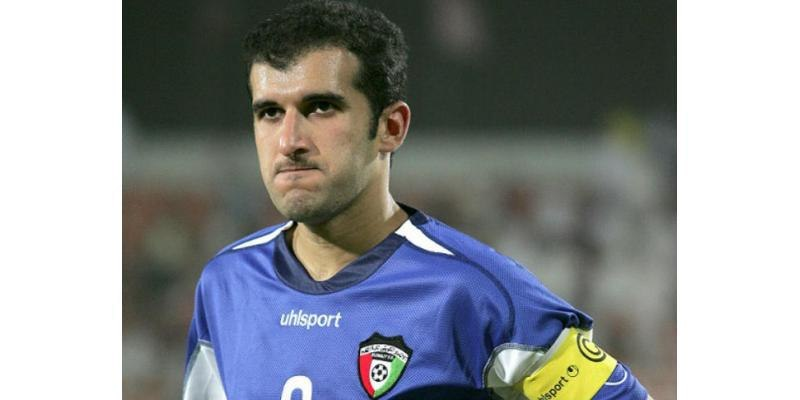 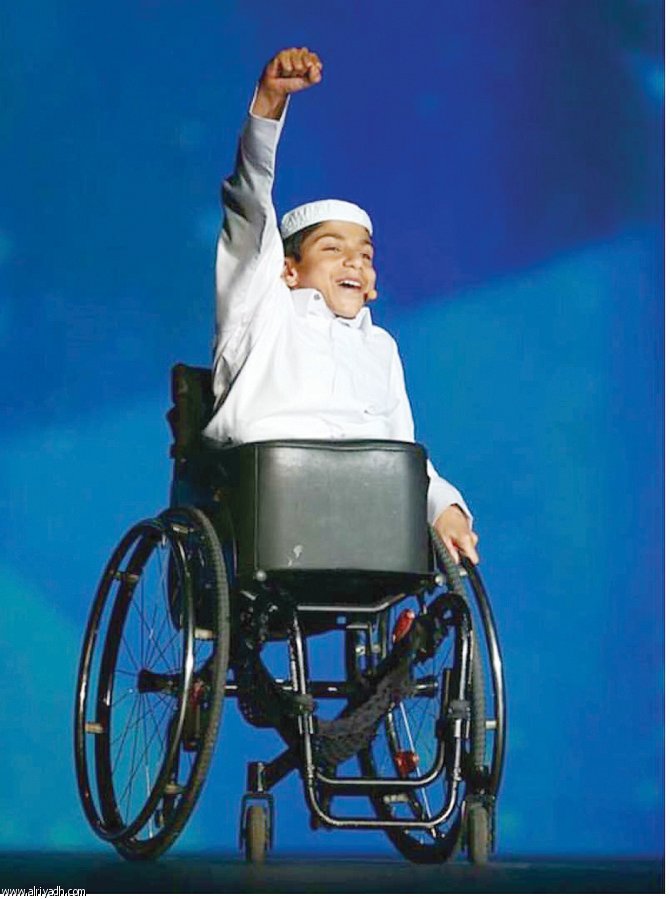 If you are asked to write about the person who 
inspired you, what information will you include?
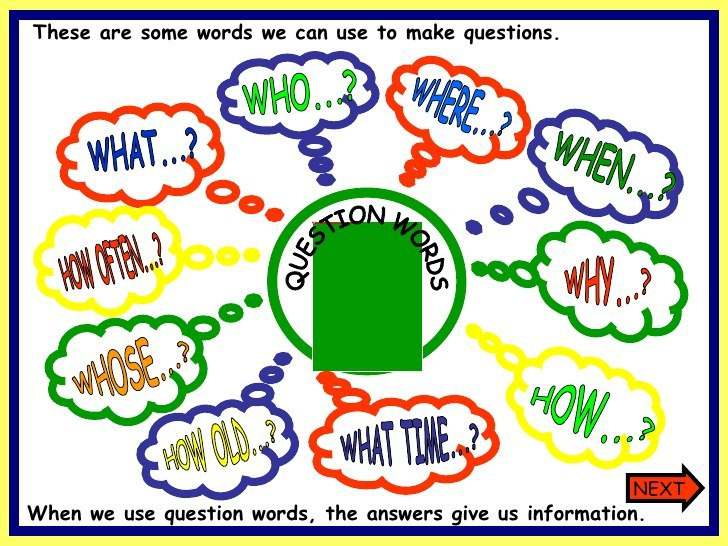 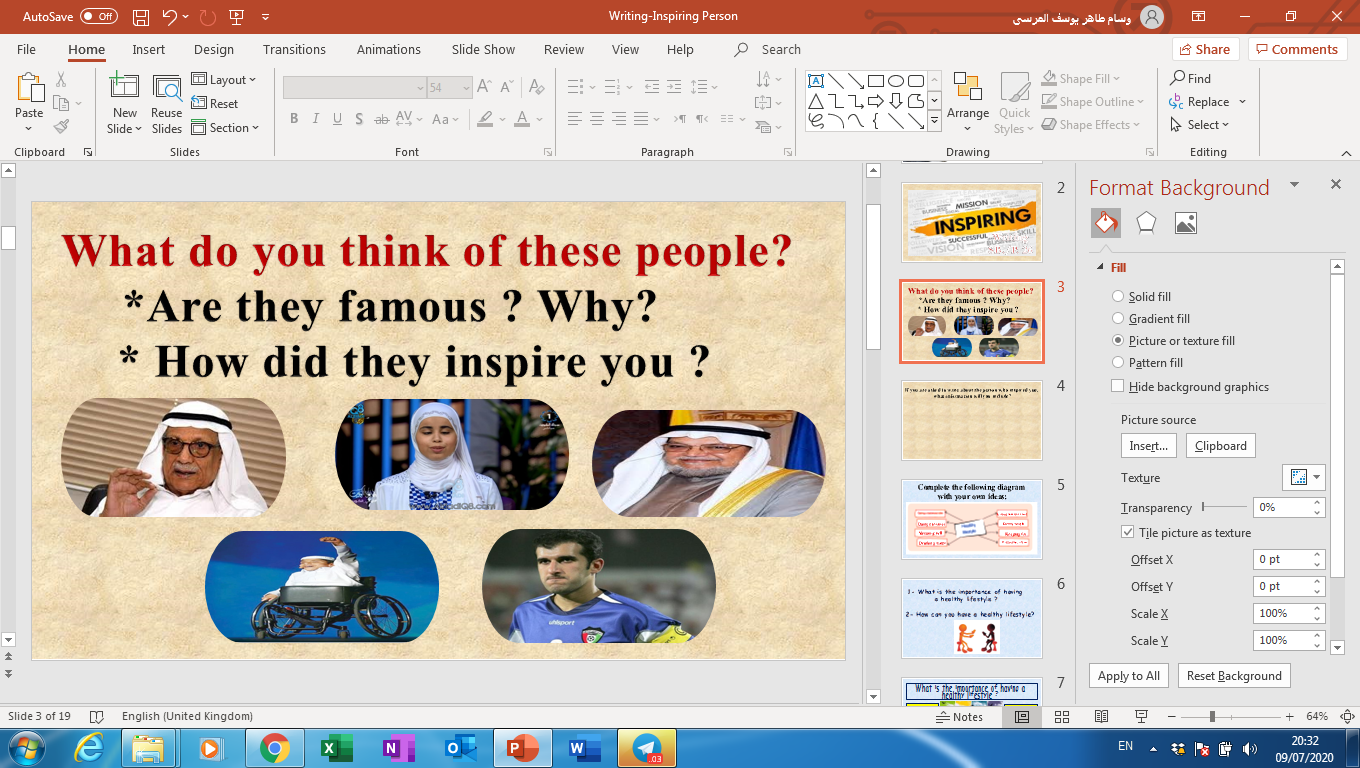 Fill in the following diagram with information
 about the person who inspired you:
Name :
Picture
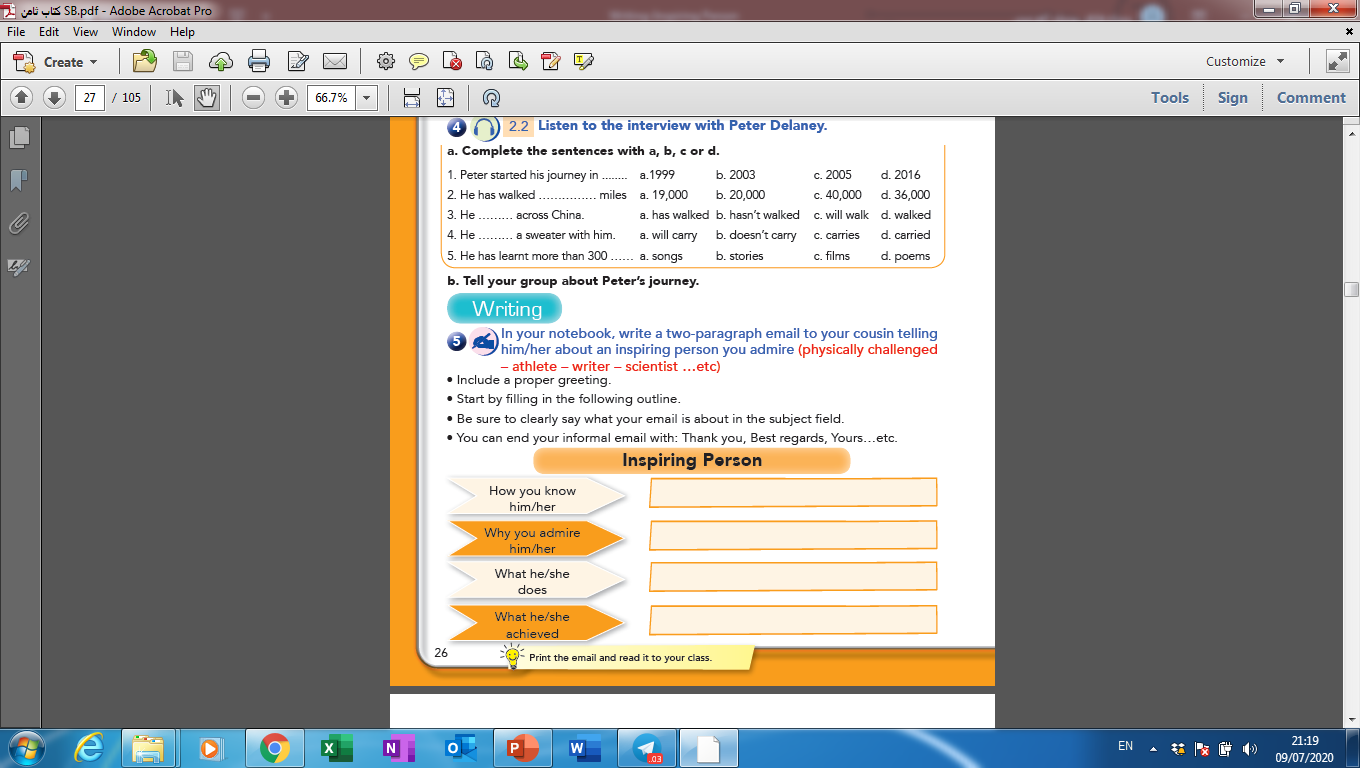 Fill in the following diagram with information
 about the person who inspired you:
Juri Al-Azmi
Name :
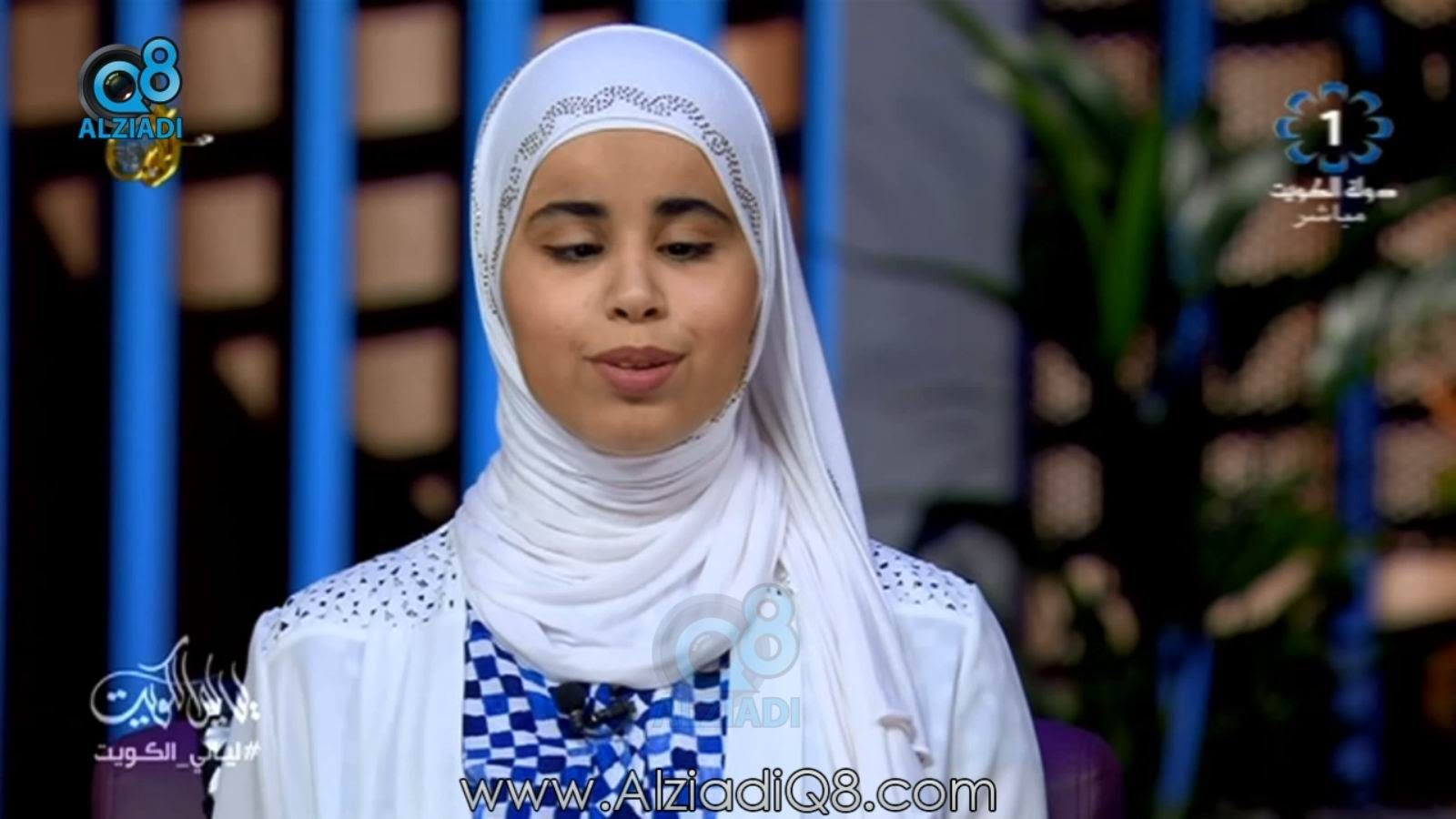 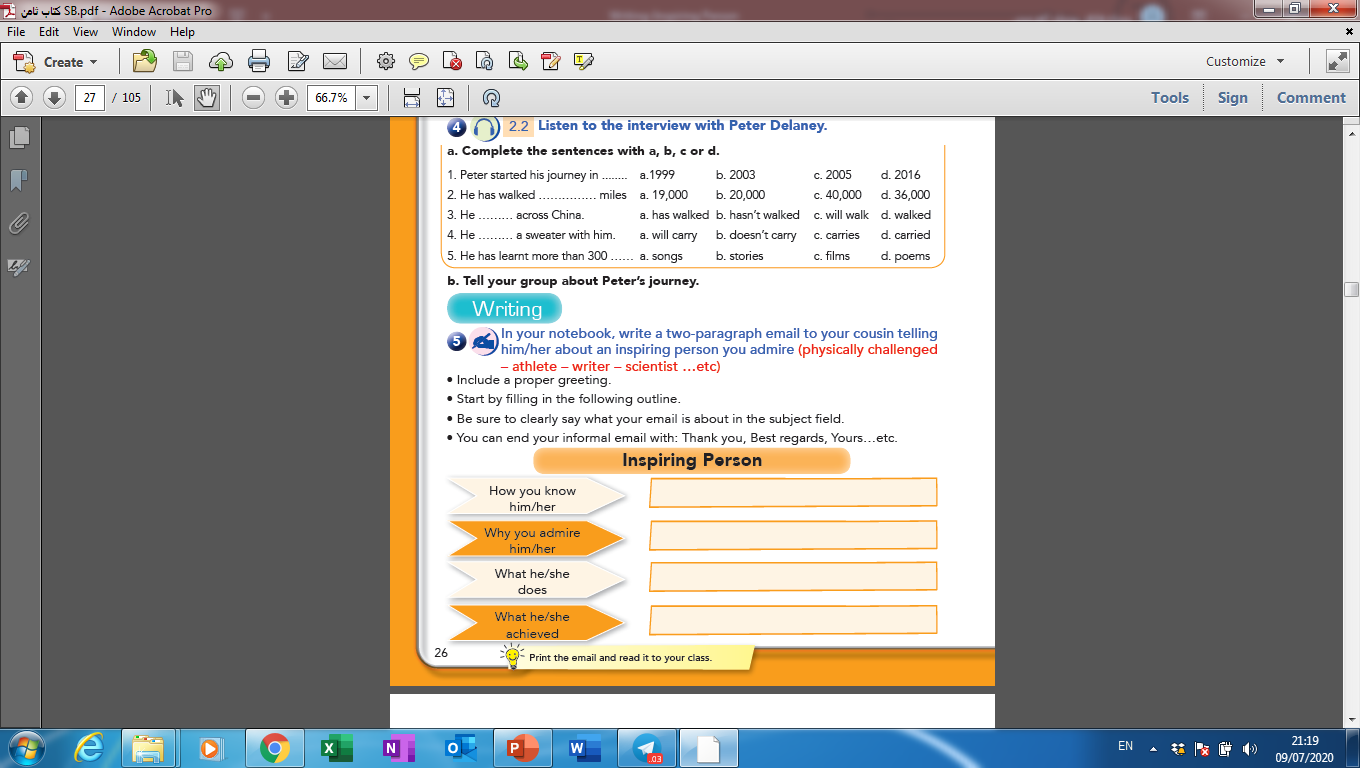 From our English book.
Her determination to succeed.
She read fifty books in Braille.
First place in Kuwait at the “Arab Reading Challenge” contest.
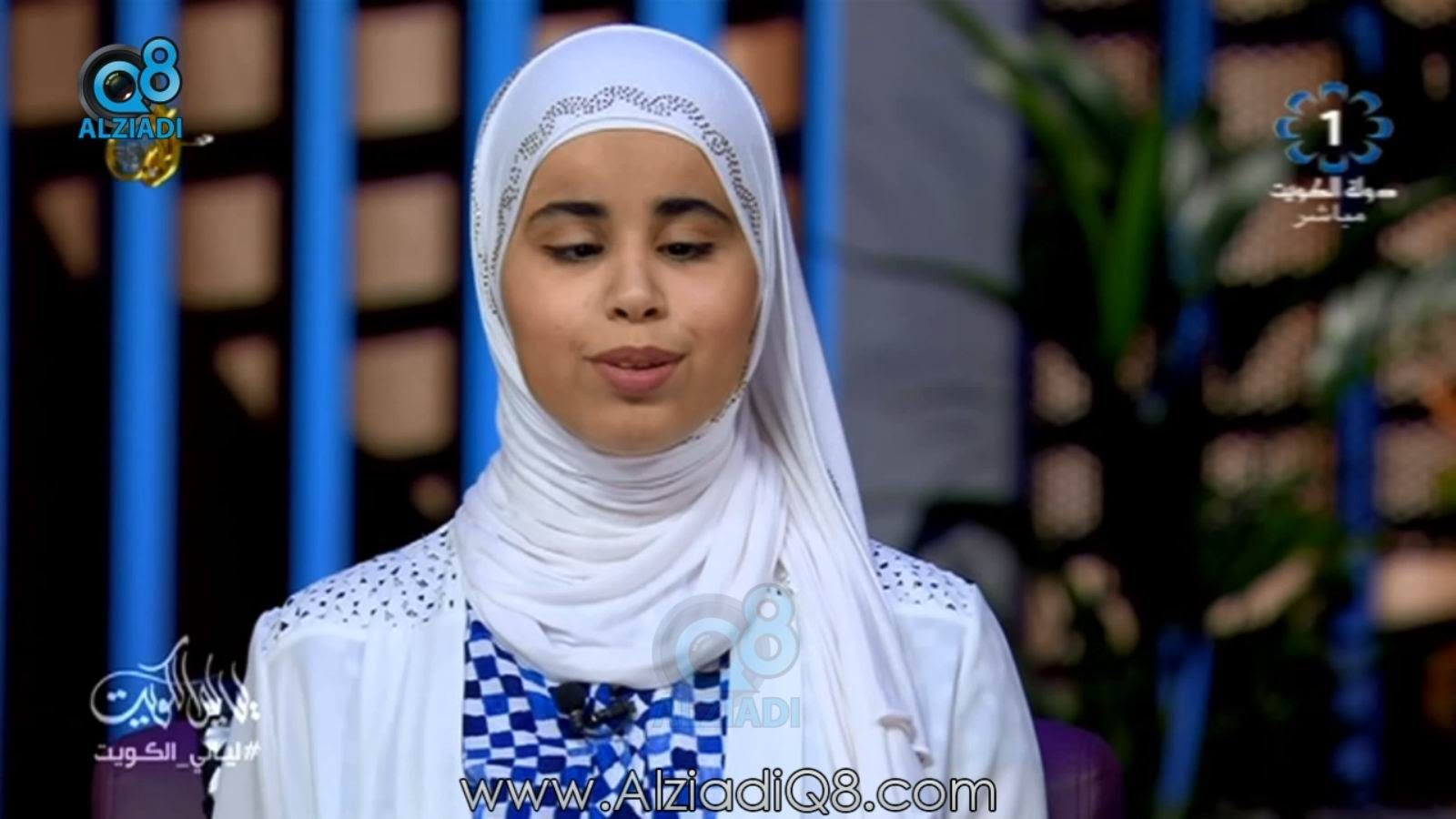 Interesting facts :
1- Always :

2- Never :

3- Best known for :
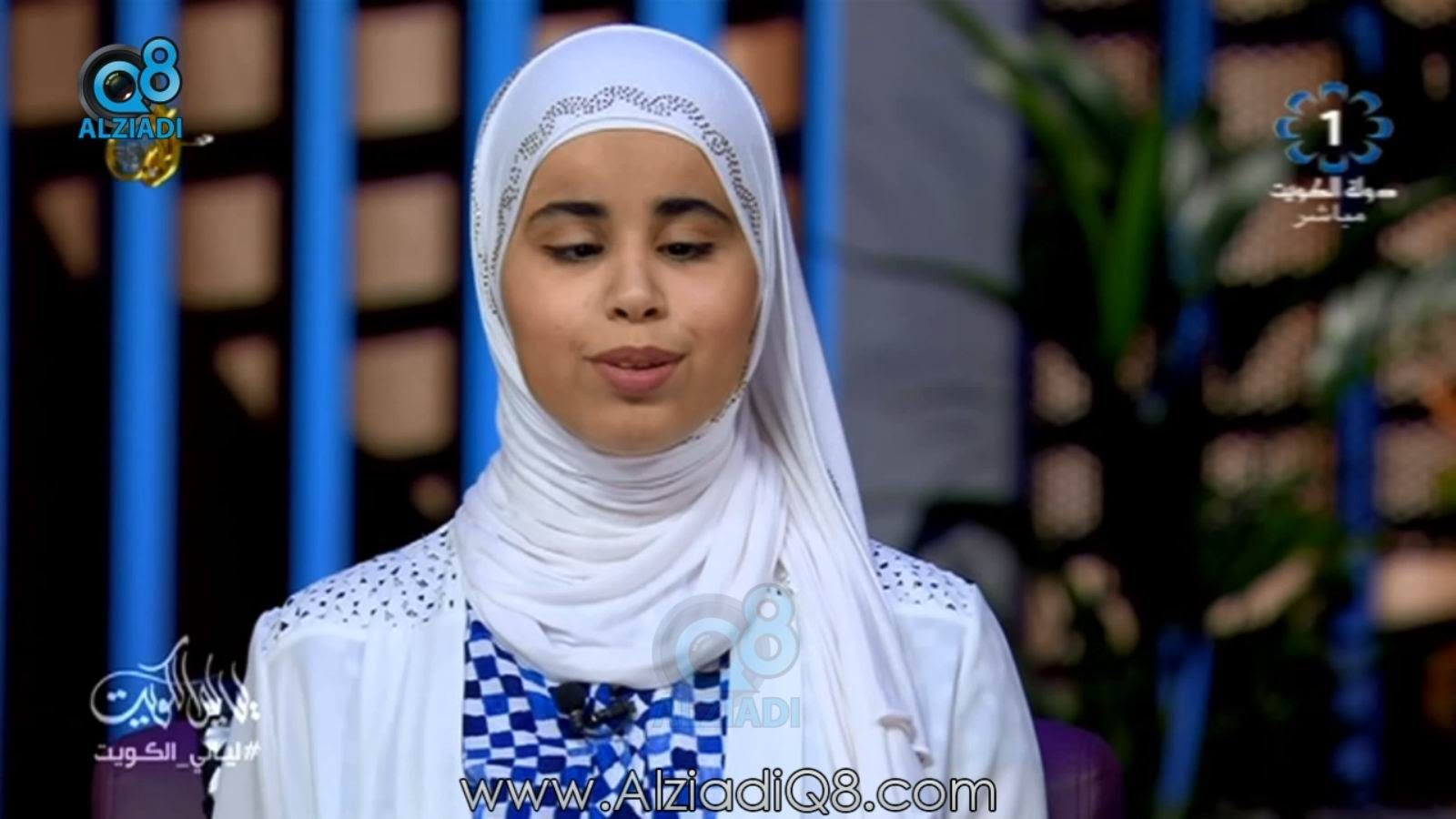 Interesting facts :
1- Always :

2- Never :

3- Best known for :
motivated & successful
gives up
*determination & hope
     *love reading books & poetry
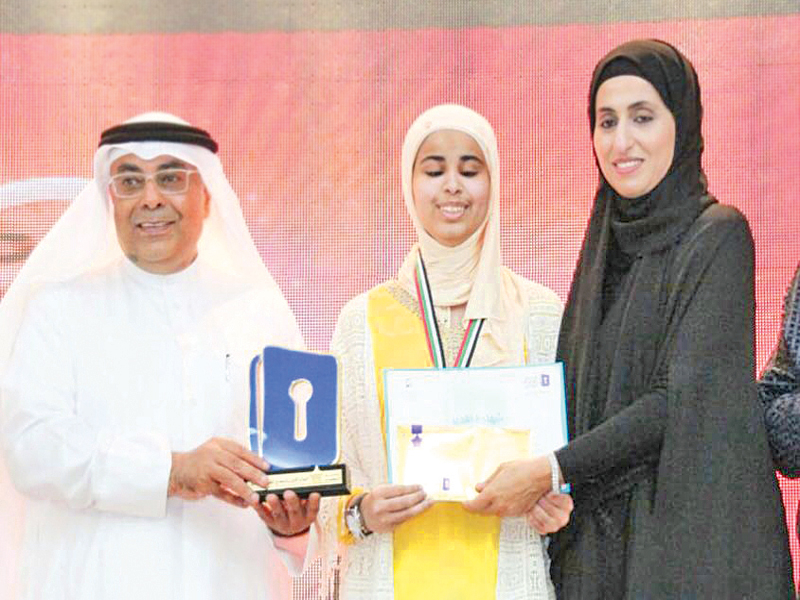 Juri AL-Azmi
A great Kuwaiti girl
Why do Juri inspire and surprise people?
…………………
…………………
…………………
…………………
…………………
…………………
…………………
…………………
cultivated
intelligent
determined
motivated
Never 
gives up
fighter
successful
ambitious
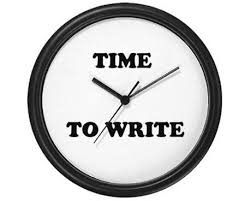 “Inspiring persons are those who can break all the barriers to change the world around them.” 
 Plan and write a report of two paragraphs (not less  than 10 sentences) about:
(An inspiring person you admire)
 describing his / her life and concluding his / her achievements.
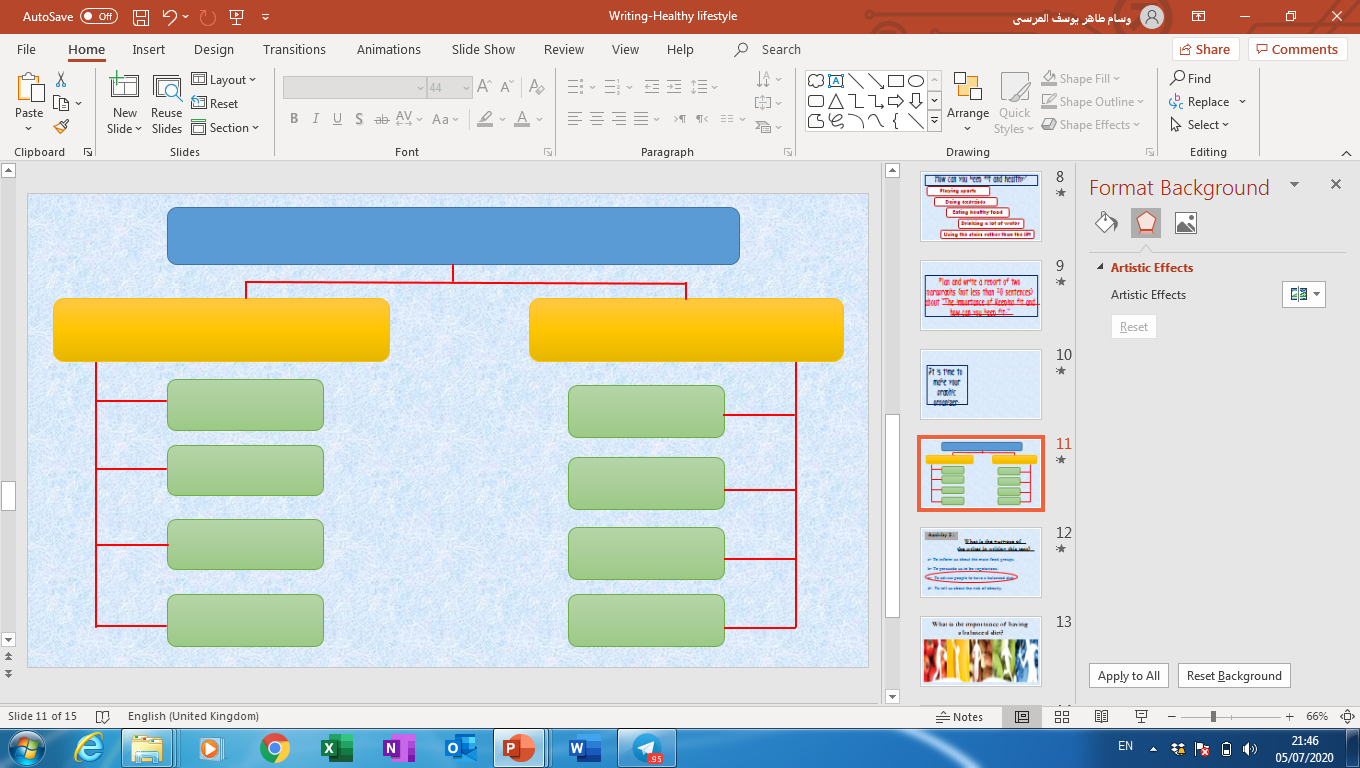 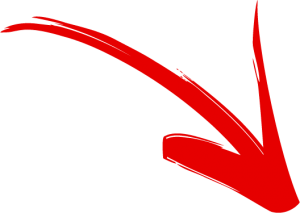 Plan your 
topic first
Inspiring Person
Her life
Her achievements
Never 
gives up
Juri AL-Azmi
Kuwaiti
50 books
Reading 
champions
Blind
Love 
reading
Be famous
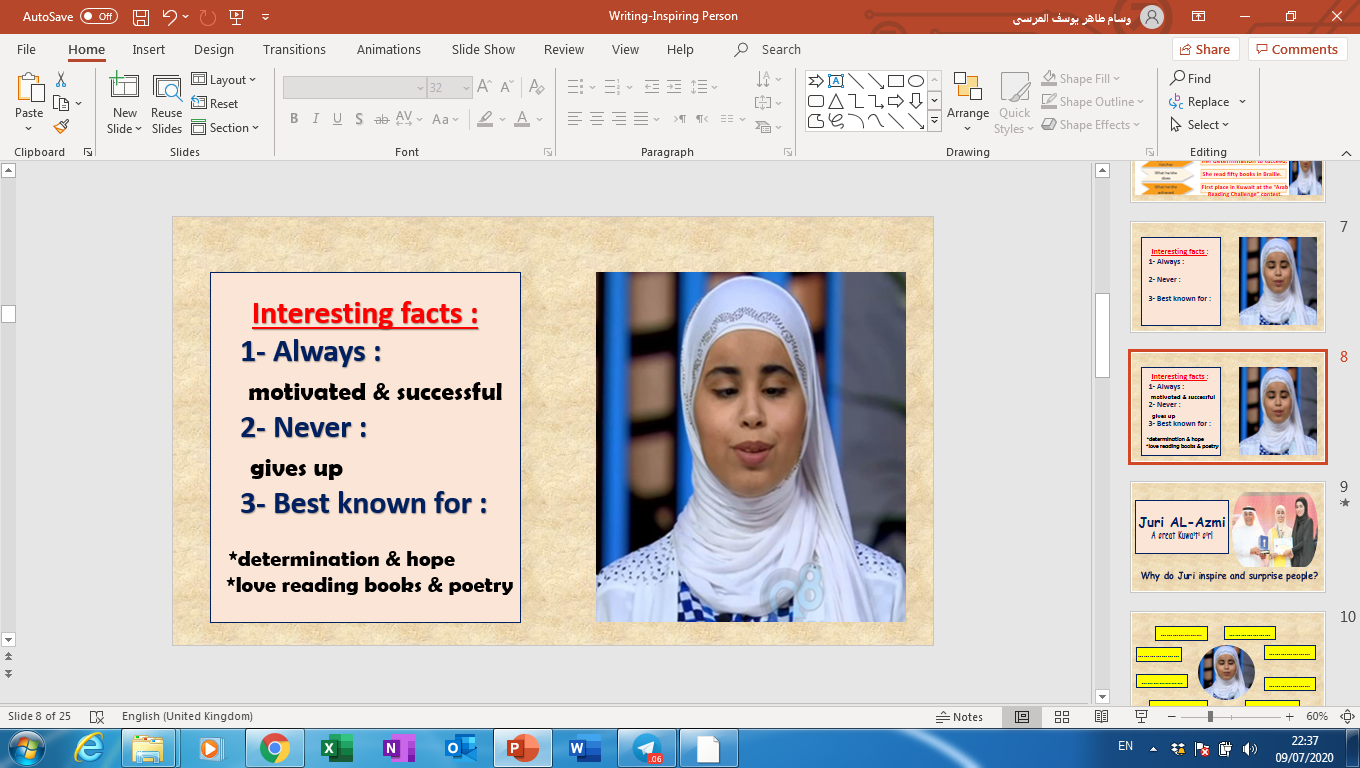 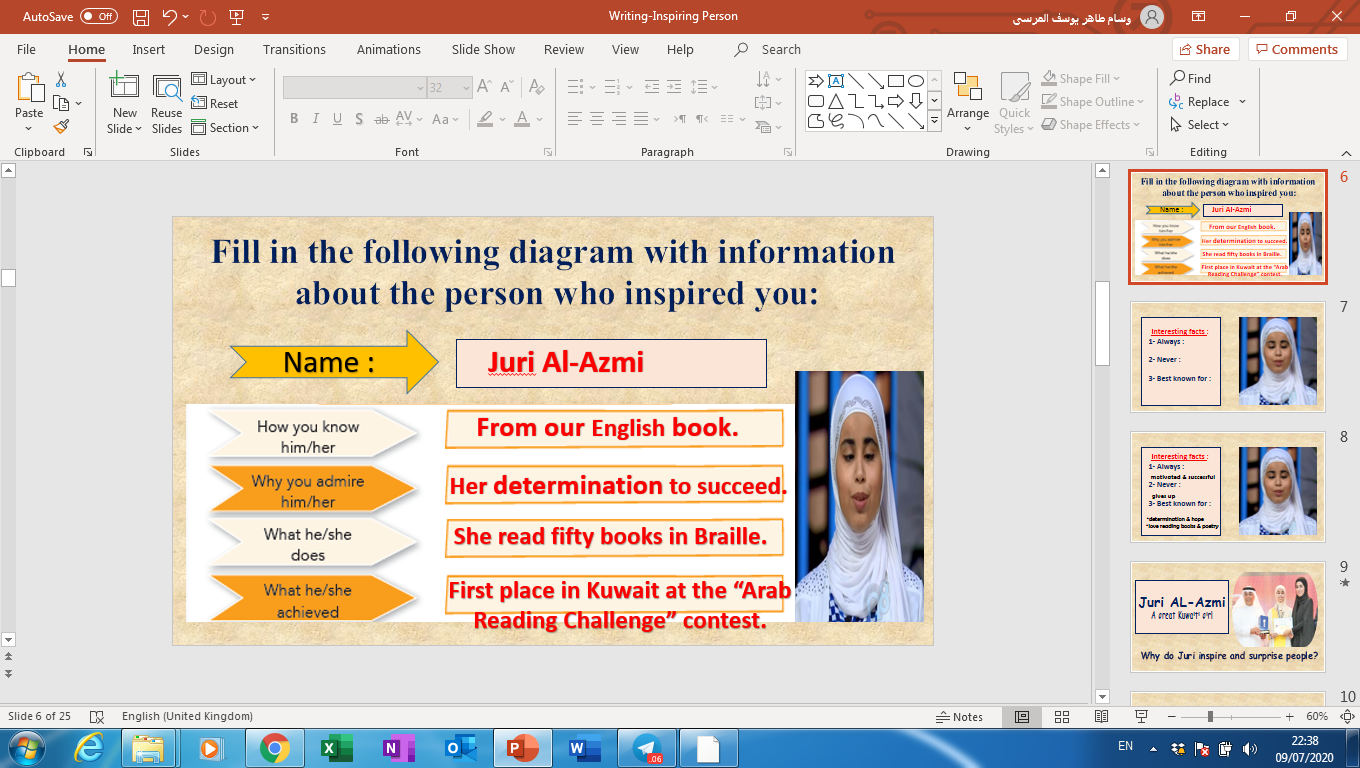 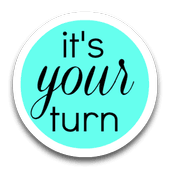 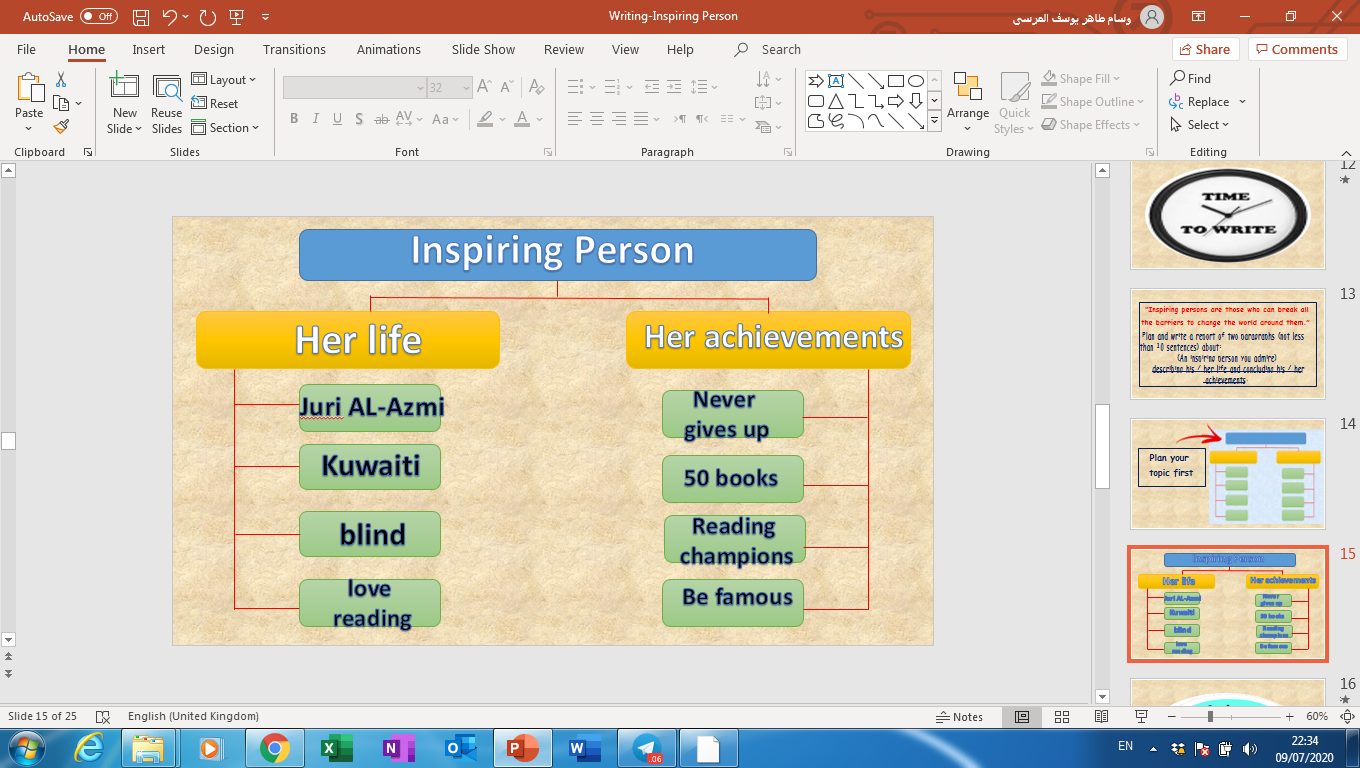 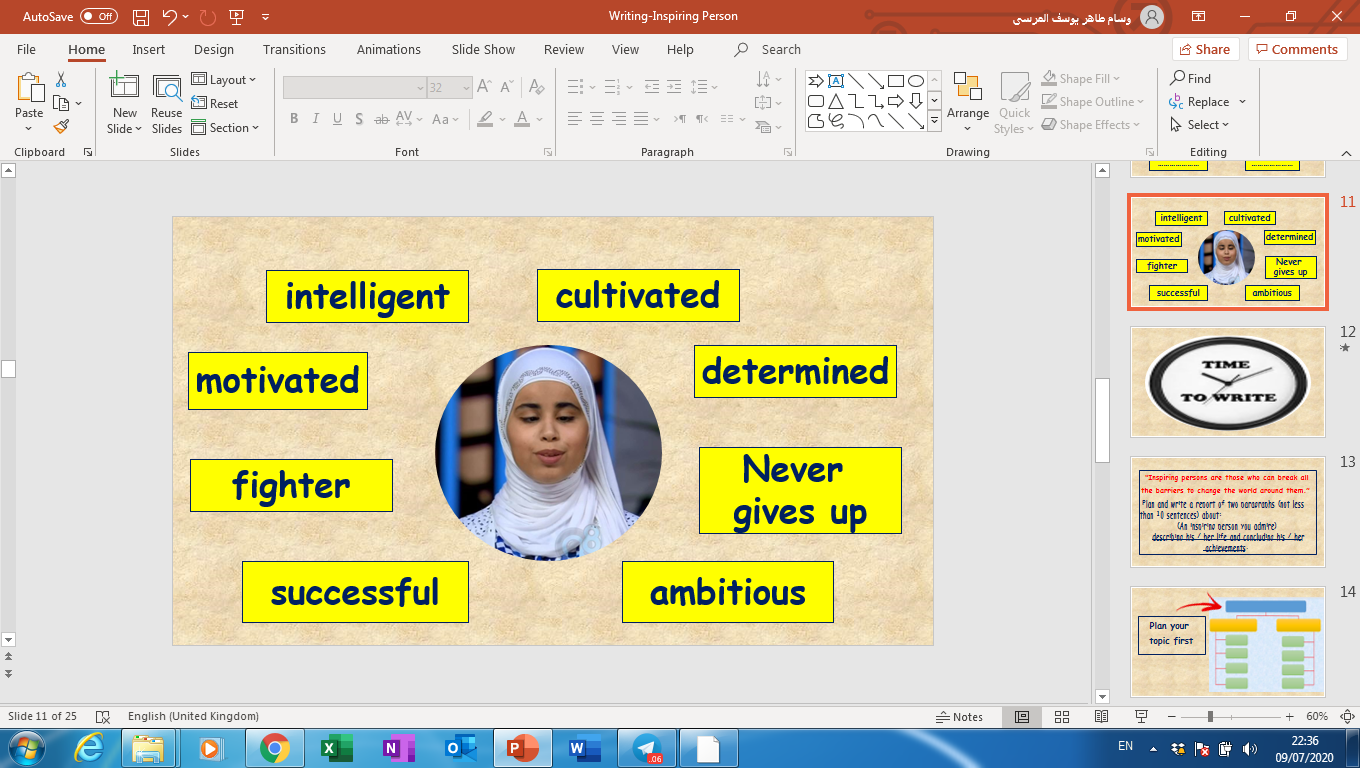 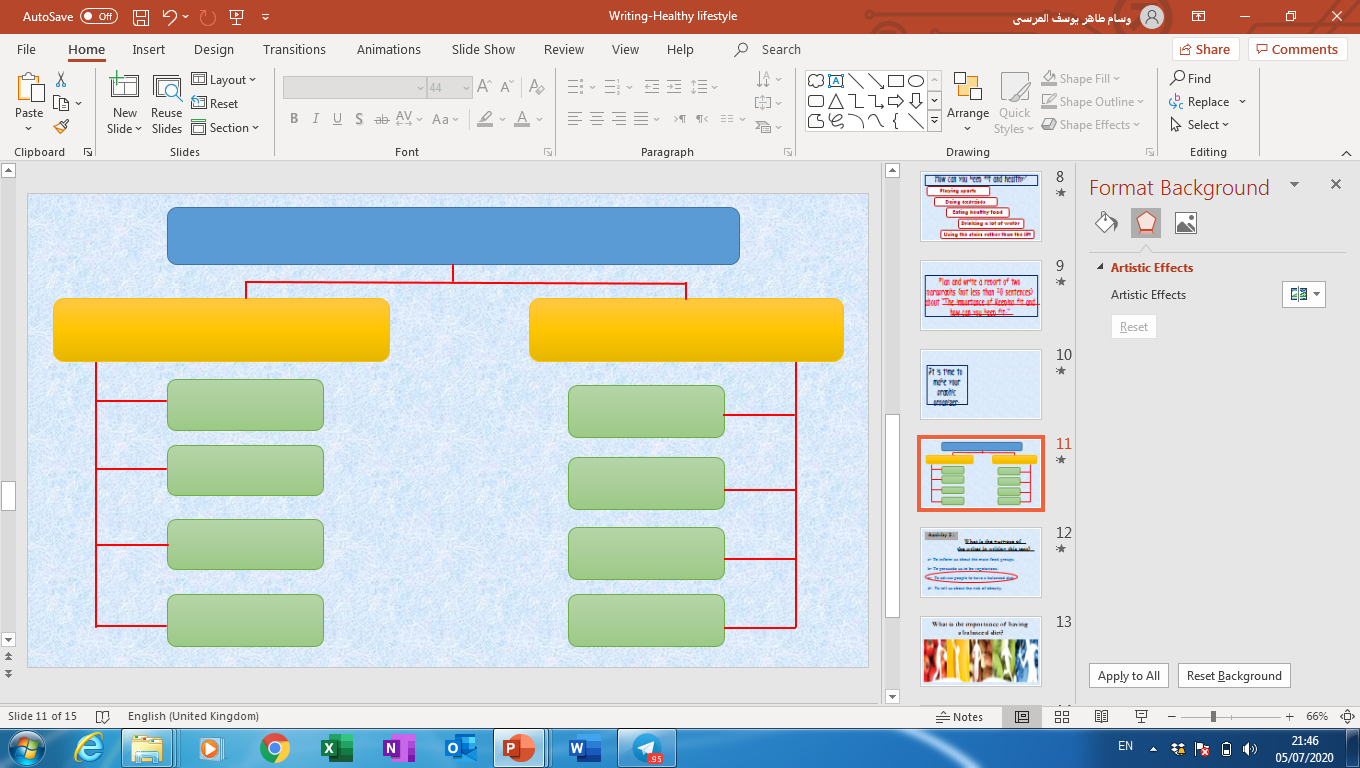 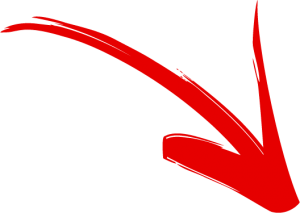 Plan your 
topic first
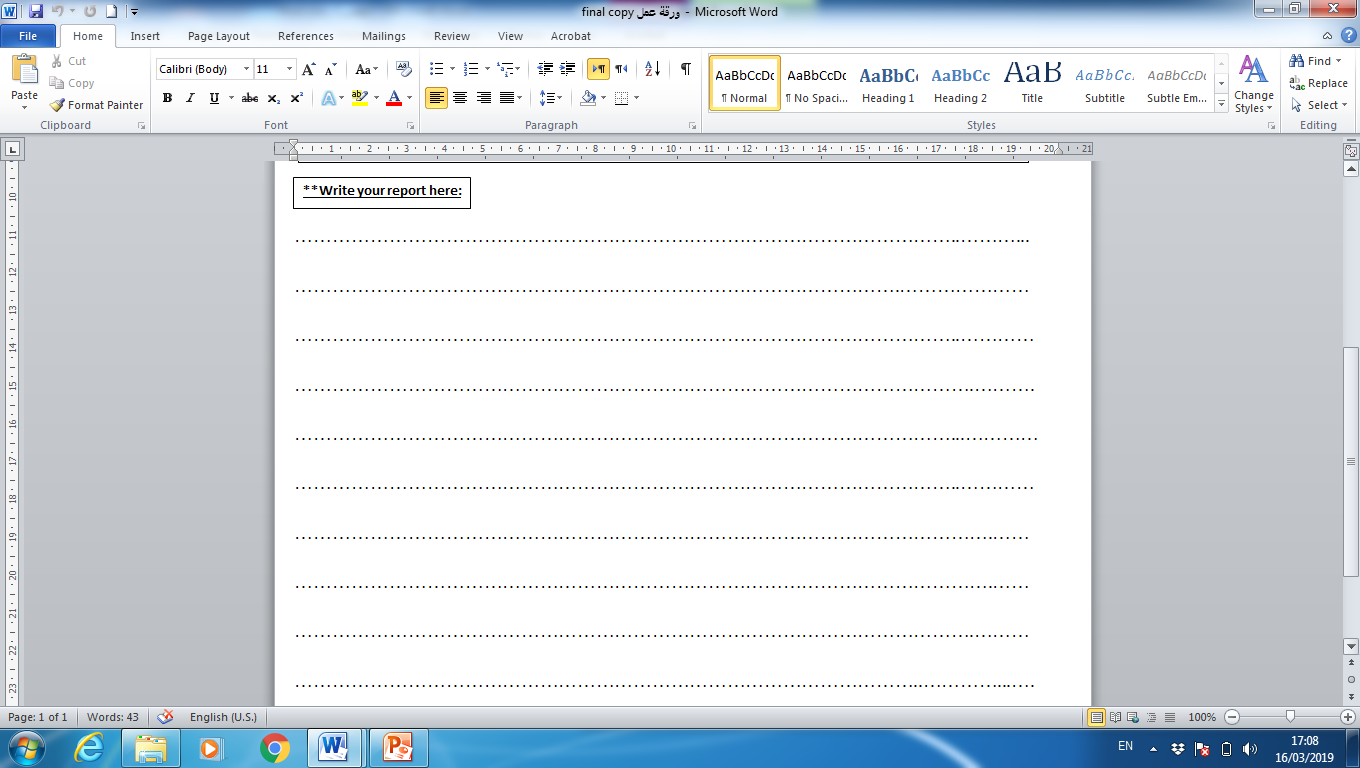 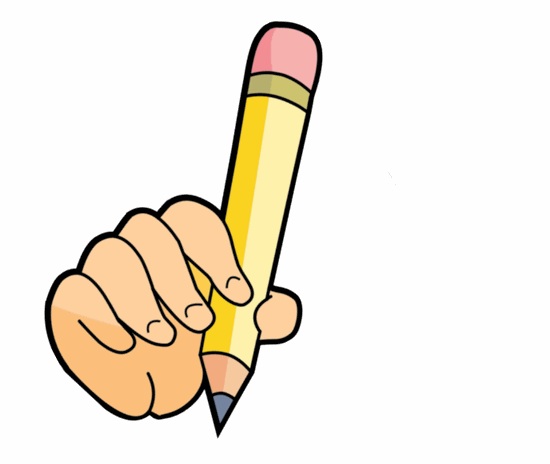 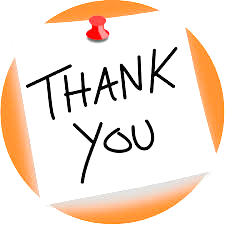